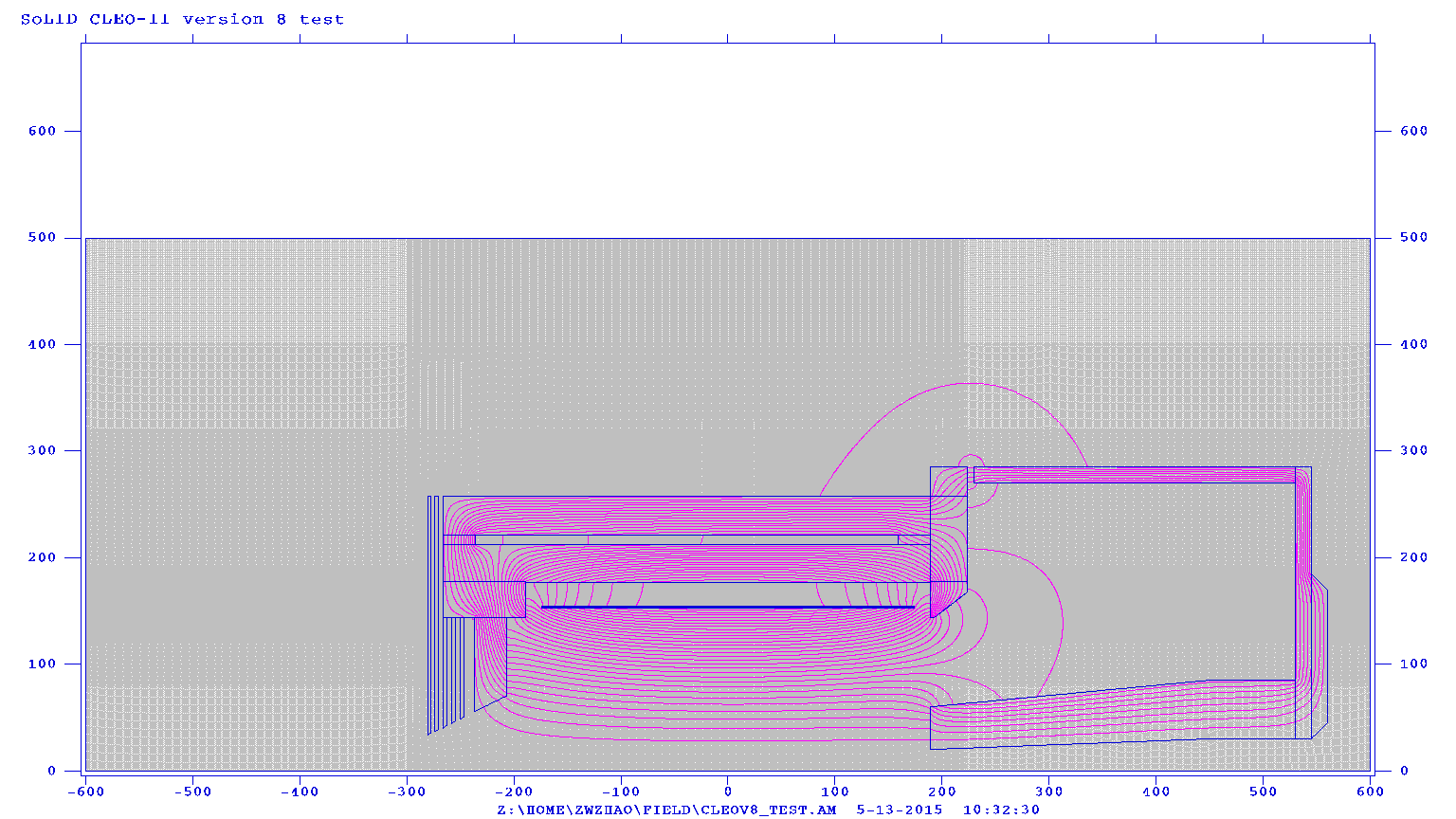 Proposed New Layout and Magnet
enlarge endcap space in Z by 35cm=(520-485)
increase endcap nose size in R from 60 to 70cm and from 90 to 95cm
(350+195)*tan(14.8/180*3.1416)=144
The picture is NOT
accurate,
Read the Color numbers!
 Red number, detector boundary in Z
Yellow number, detector space in Z
Blue number, magnet boundary in Z
Brown number, magnet boundary in R
FASPD
270
225
4
199.4
LGC
FAEC
189.4
156
87
80
LASPD
HGC
144
113
MRPC
6
LAEC
118
95
SIDIS 25o
10
70
PVDIS 36o
SIDIS 14.8o
PVDIS 21o
33
SIDIS 2o
SIDIS 7.5o
PVDIS 3.5o
-69
312
426
10
194
-350
520
-280
-63
430
440
144cm       Cryo Rin
70cm         Endcap Nose tip Rout
95 cm        Endcap Nose flat Rout
426cm      Endcap Nose flat front Z

atan((95-70)/(426-189))/3.1416*180=6o     Endcap Nose slope 

 (350-280)*tan(25/180*3.1416)  =33cm        front plug Rin
(350+440)*tan(7.5/180*3.1416)   =104cm    FAEC  Rin(phys)
                                              104 – 9    =   95cm  FAEC  Rin(eng)
(315+500)*tan(15.8/180*3.1416)=231cm     FAEC SIDIS Rout(phy)
                                              231+ 9    = 240cm  FAEC  SIDIS Rout(eng)
                                                                  265cm  FAEC PVDIS Rout
(350-63)*tan(14.8/180*3.1416)   =76cm        LAEC  front Rin(eng)
(350-13)*tan(14.8/180*3.1416)    =89cm       LAEC  rear Rin(eng)
3.1416*(265*265-95*95)/1e4 = 19.2 m2         area FAEC   PVDIS 
3.1416*(240*240-95*95)/1e4 = 15.3 m2         area FAEC   SIDIS
3.1416*(140*140-80*80)/1e4 =    4.1 m2         area LAEC   SIDIS
atan(144/(195-10))/3.1416*180=35.8o      PVDIS Max angle
atan(70/(189-10))/3.1416*180=21.4o        PVDIS Min angle
atan(135/(350-63))/3.1416*180=25.2o      SIDIS Max angle
atan(144/(350+195))/3.1416*180=14.8o   SIDIS Middle angle
atan(70/(350+189))/3.1416*180=7.4o       SIDIS Min angle
atan(135/(315-63))/3.1416*180=28.2o      JPis Max angle
atan(144/(315+195))/3.1416*180=15.8o   JPis Middle angle
atan(70/(315+189))/3.1416*180=7.9o        JPis Min angle
Cables
Old slides
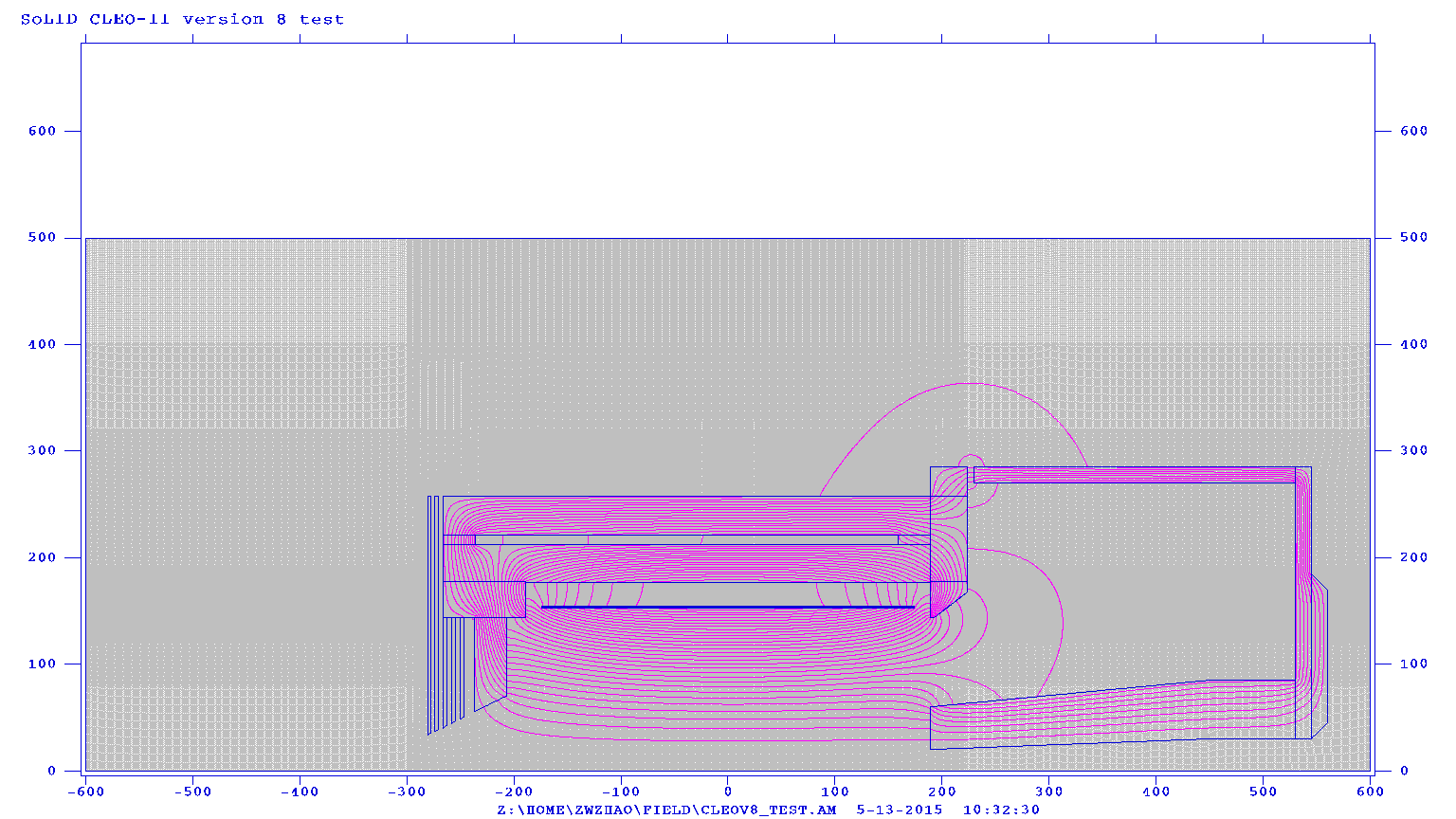 Just ideas here, but changes are clearly needed
Downstream collar enlarge by 15cm in z (needed for engineering)
Endcap enlarge 30cm (SIDIS setup needs room)
Endcap nose back reduce 5cm in r (EC hexagon module needs room)
6cm gap between downstream collar and endcap (let cable out, more cable out at back needed)
possible impact, PVDIS EC large angle performance
Need design with full 3D model and satisfy both physics and engineering requirement
needed by all subsystems to fix their design, must be a coherent effort
More realistic design now, More saving of man power, effort, cost, maybe even physics
Zhiwen's old slide
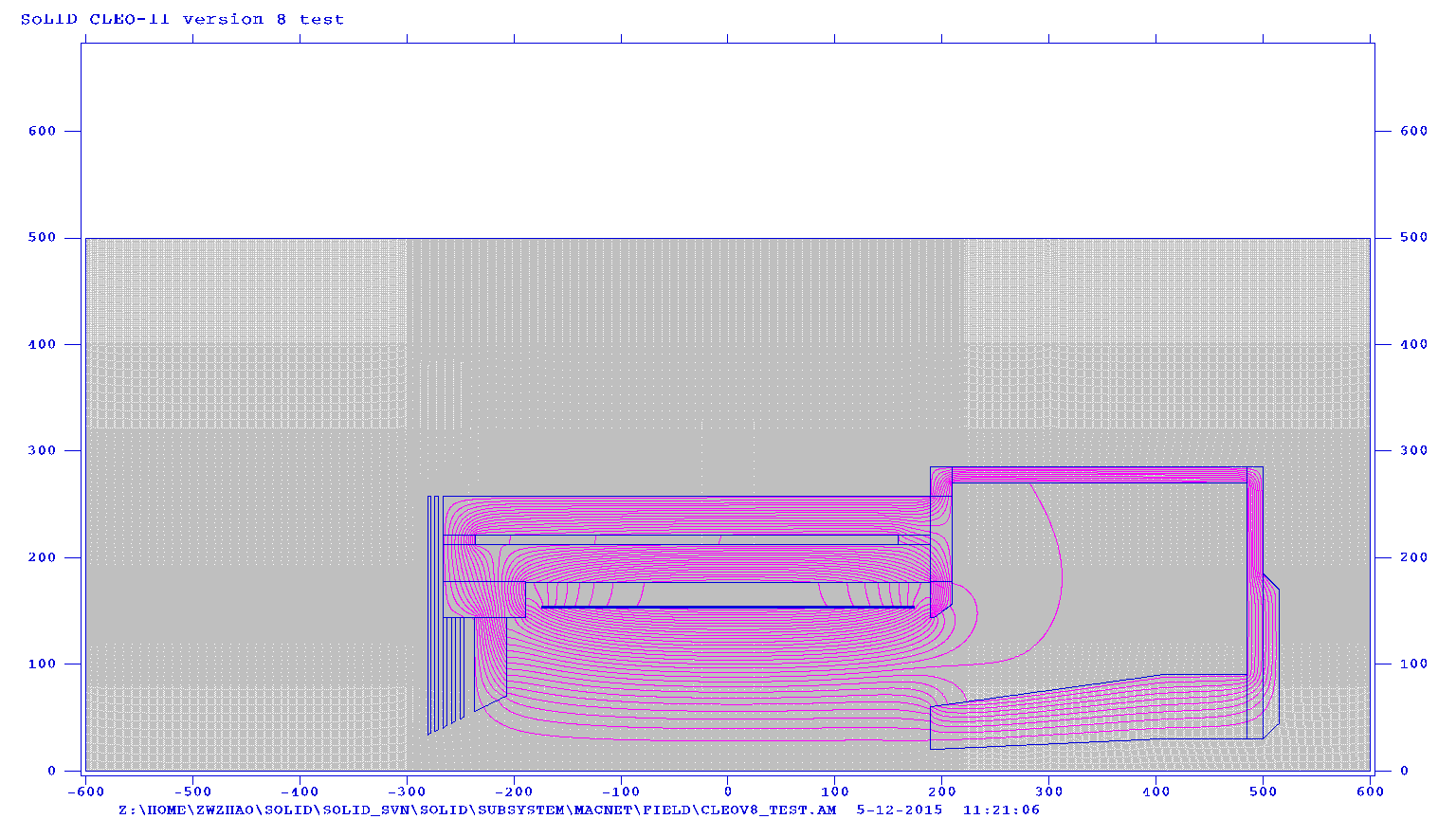 new
current
Jay’s new model
Model 1
SIDIS Opening 8-24 deg
Endcap nose outer_r=90cm
Endcap length_z=261cm
Downstream collar 15cm thicker 
than current
Model 2
SIDIS Opening 7-25 deg
Endcap nose outer_r=85cm
Endcap length_z=304.8cm (10ft)
Downstream collar 15cm thicker 
than current
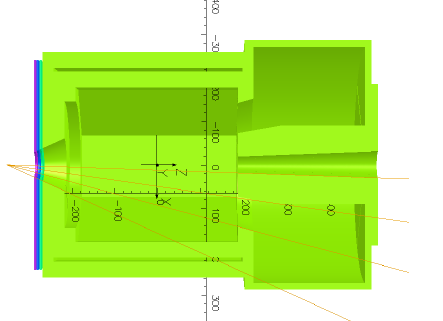 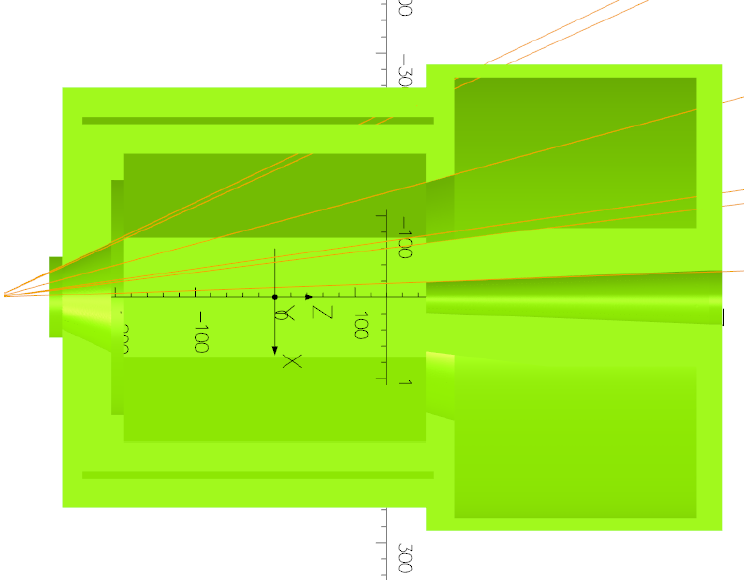 Jay’s questions
1. how long should endcap interior be, including contingency for detector changes? The one shown is 304.8 cm. Zhiwen's model has 261 cm.
2. what should OD of endcap central cylinder be? Range 85-90 cm. One could slot a 90 cm cylinder and recess Thomson rails: intermediate steel case.
3. what size radial holes are needed at what endcap Z locations for cables? 24 2” diameter with external compensatory steel?
4. how much will ~2 G excursion in Bz over 60 cm He3 target affect it?
Zhiwen’s thoughts
1. “Downstream collar enlarge by 15cm”, will LGC can redesign tank and keep PMT at same location, thus preserve same performance?
2. HGC wants 10cm in Z to allow tolerance with pressured thin windows. 
3. Is the current space good in Z and R for SPD, GEM, MRPC, baffle, EC at engineering level? If not, what change do you want?
4. What is the size of the crosssection area of cables of your detector going out? Where is the preferred location you want them to go out?